Конструктивный диалог
Программа УВКПЧ по укреплению потенциала в области взаимодействия с договорными органами по правам человека
[Speaker Notes: Make sure you take a moment to fill in the first slide (Presentation Title/Present’s name/Location/Date)

Introduce yourself

Tell the group that at the end of the presentation there will be time for Q&A, and whether you’re giving them handouts of the presentation

You can give the group an opportunity to introduce themselves

Ask the Group if there is any particular aspect of OHCHR they are interested in.]
Обзор
Какова цель конструктивного диалога? 

Кто принимает участие?

Формат и структура

Пример: КЛДЖ (CEDAW)
Конструктивный диалог
Помогает договорным органам лучше понять ситуацию в области прав человека в государстве-участнике
Основа заключительных замечаний 
Возможность для государства-участника получить экспертную консультацию

Кто участвует?
Делегация государства-участника: 
Под руководством высшего государственного должностного лица 
Представители, обладающие необходимым профессиональным опытом
 
Все члены договорного органа, но
Председатель несет ответственность за осуществление диалога на интерактивной, эффективной, действенной и уважительной основе.
Докладчик/целевая группа осуществляют руководство процессом подготовки к конструктивному диалогу
Формат  два открытых заседания (по 3 часа каждое), которые проводятся в течение двух последующих дней* 

Направленность 
Первоначальные доклады: большинство положений договора + тематические приоритеты/проблемы, трудности
Периодические доклады: проблемы, трудности или тематические приоритеты 

Группирование диалога  по статьям, темам или подтемам (вопросам)

Распределение времени
Вступительное заявление государства-участника  15-30 мин.
Заключительные замечание государства-участника  до 10 мин.

Языки  три рабочих языка, четвертый в исключительных случаях
[Speaker Notes: *Specify that there are some exceptions. For example: CEDAW and CRC conduct the dialogue in two public sessions (3 hours each) over ONE day.
And that CRC sometimes holds dialogues over two consecutive days, e.g., if the time difference between the SP and its capital may require so.]
Пример: Комитет по ликвидации дискриминации в отношении женщин (КЛДЖ/CEDAW)
Продолжительность конструктивного диалога с КЛДЖ/CEDAW - 5 часов:
Утреннее заседание: 10.00 - 13.00
Дневное заседание: 15.00 - 17.00

Первоначальные доклады: Все эксперты КЛДЖ/CEDAW участвуют в обзоре государства-участника
Периодические доклады: Целевая группа из 10-14 экспертов КЛДЖ/CEDAW возглавляют работу по проведению обзора государства-участника*
1
[Speaker Notes: *If asked mention that the membership of the task forces is finalized in an informal meeting of the Committee as a whole, at the end of each of the preceding session. The country rapporteur coordinates the task force to ensure that all concerns are covered and to avoid repetition.]
Хронологический порядок (утреннее заседание)
10.00: Председатель КЛДЖ/CEDAW открывает заседание и приветствует делегацию государства-участника
10.30: Вопросы по части I КЛДЖ/CEDAW
Вопросы по части II КЛДЖ/CEDAW
Дополнительные вопросы и ответы
Дополнительные вопросы
1
2
3
4
5
6
7
8
9
10
13.00 – 15.00  ПЕРЕРЫВ
У делегации есть два часа, чтобы подготовить ответы на оставшиеся вопросы
Делегация государства-участника отвечает на вопросы по части II КЛДЖ/CEDAW
.
Делегация государства-участника отвечает на дополнительные вопросы
Ответы делегации государства-участника на вопросы по части I КЛДЖ/CEDAW
Вступительное заявление главы делегации государства-участника (10-15 минут)
[Speaker Notes: 1. CEDAW is very strict with the time management during the constructive dialogue. Generally, the time allocation for interventions is managed according to the number of CEDAW experts intervening per article. 6 minutes for a single intervention and 3 minutes when there are two or more interventions. Usually, there are no more than 3 CEDAW experts intervening per article and their interventions are on different concerns. 
The members of a task force may have at most two interventions during the constructive dialogue. 
Other members may pose follow-up questions

2. Emphasize that the introductory statement is an opportunity to update the Committee on new developments not contained in the SP report and/or on the replies to the List of Issues. The statement should not be a repetition of information.  

3. The Committee will be covering sections I and II of the Convention (i.e., articles 1 to 9) until 1:00 pm 

The Committee addresses first articles contained in section I (articles 1 to 6), then gives the floor to the SP to respond. Subsequently the Chair asks if any Committee member has a follow-up question, if not then the Committee proceeds to address articles contained on section II. 

Clarify that the country rapporteur will not necessarily intervene in the first round of questions, although s/he has previously consulted with the members of the task force / Committee (initial reports), who will be intervening on which article/topic. 


7. The Committee addresses articles contained in section II (articles 7 to 9)]
Хронологический порядок  (дневная сессия)
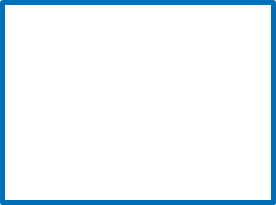 Государство-участник отвечает на вопросы по части III КЛДЖ/CEDAW
Государство-участник отвечает на вопросы по части IV КЛДЖ/CEDAW
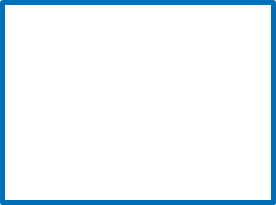 Государство-участник отвечает на доп. вопросы
15.00 Делегация государства-участника отвечает на оставшиеся вопросы
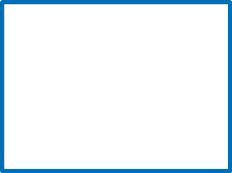 Государство-участник отвечает на доп. вопросы
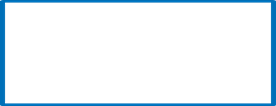 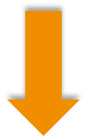 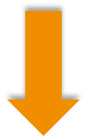 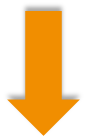 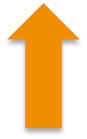 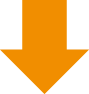 18
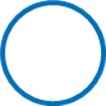 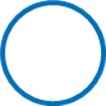 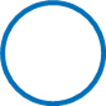 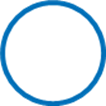 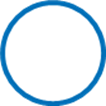 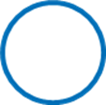 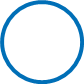 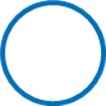 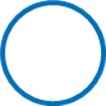 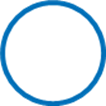 11
14
15
17
19
20
16
12
13
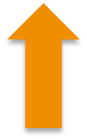 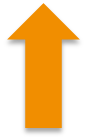 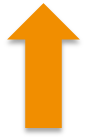 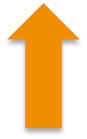 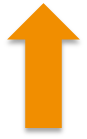 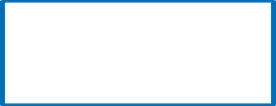 17:00 Конец диалога.          У главы делегации 5 минут на заключительные комментарии. Председатель закрывает совещание
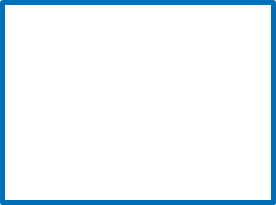 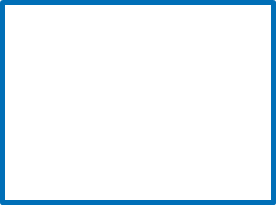 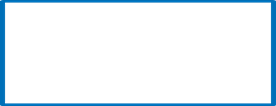 Вопросы по части III КЛДЖ/CEDAW
Дополн. вопросы
Вопросы по части IV КЛДЖ/CEDAW
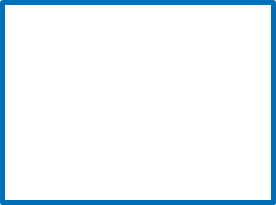 Дополнительные вопросы
[Speaker Notes: 11. Explain that in some cases there are no pending follow-up questions to answer and therefore the Committee starts the afternoon session by posing questions on Part III of the Convention (articles 10 to 14)

Also clarify that depending on the specific country situation, there may be or not follow-up questions. It may happen that with respect to some parts of the Convention Committee experts do not ask follow-up questions.]
Обратите внимание
ВО ВРЕМЯ ПРЕЗЕНТАЦИИ УДЕЛИТЕ ОСНОВНОЕ ВНИМАНИЕ ОСУЩЕСТВЛЕНИЮ ЗАКОНОВ И ГОСУДАРСТВЕННОЙ ПОЛИТИКИ
Не концентрируйте внимание на содержании законов и государственной политики, лучше представьте информацию комитету относительно того, как их осуществление обеспечивает реальное равенство женщин: 


Какие законодательные и политические изменения совершены с целью ликвидации дискриминации в отношении женщин?
Каким образом эти изменения фактически улучшают положение женщин?
Какие существуют проблемы/трудности? 
Проводилась ли оценка этих законов/государственной политики и последующий обзор в целях их усовершенствования?
Всегда приветствуется представление ДЕЗАГРЕГИРОВАННЫХ (В РАЗБИВКЕ) СТАТИСТИЧЕСКИХ ДАННЫХ.
2
Обратите внимание
ТОЛЬКО ЧЛЕНЫ ДЕЛЕГАЦИИ БУДУТ ЗНАТЬ О ПРОИСХОДЯЩЕМ ВО ВРЕМЯ ДИАЛОГА?



Пересмотр передается через веб-трансляцию.
Следить за интерактивным диалогом можно на вебсайте: http://www.treatybodywebcast.org
3